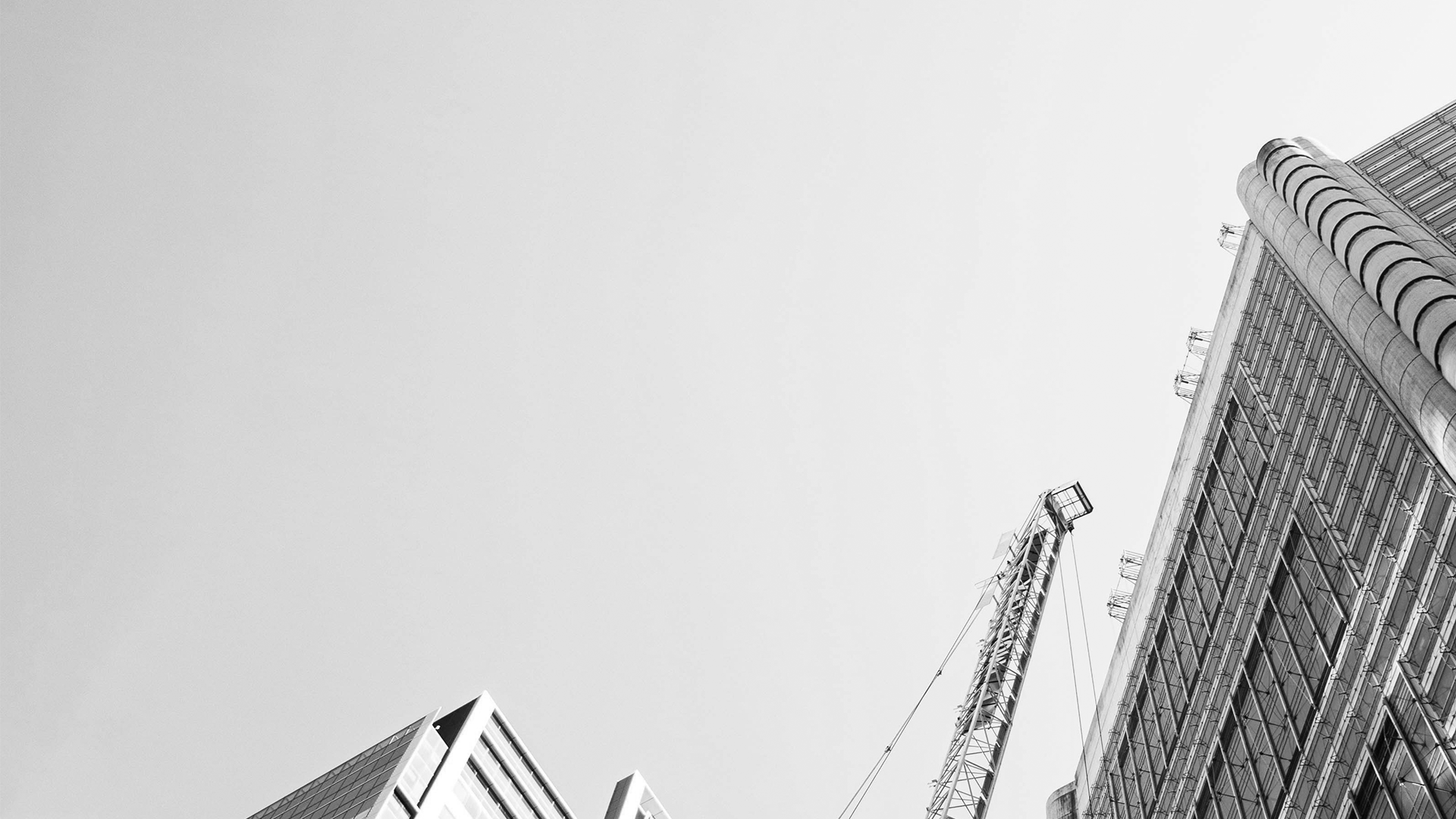 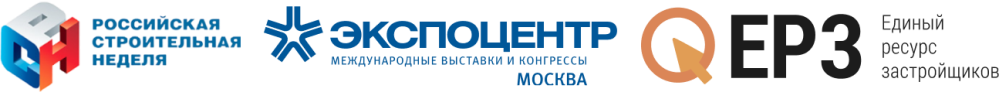 РОССИЙСКАЯ СТРОИТЕЛЬНАЯ НЕДЕЛЯ 2025
Технология строительства домов из SIP панелей в ИЖС
Шурышева Татьяна Сергеевна
Директор по развитию SIPWOOD

13.03.2025
Технология строительства домов из SIP панелей в ИЖС
2
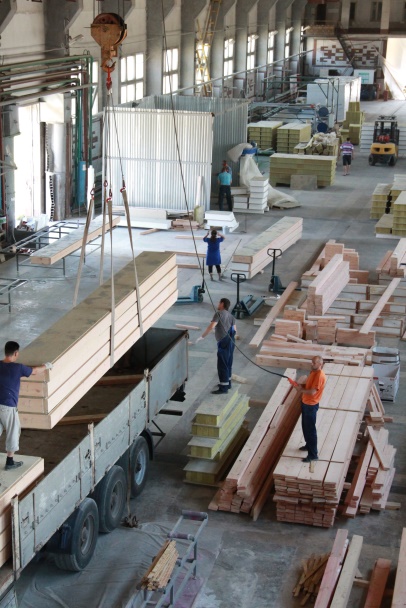 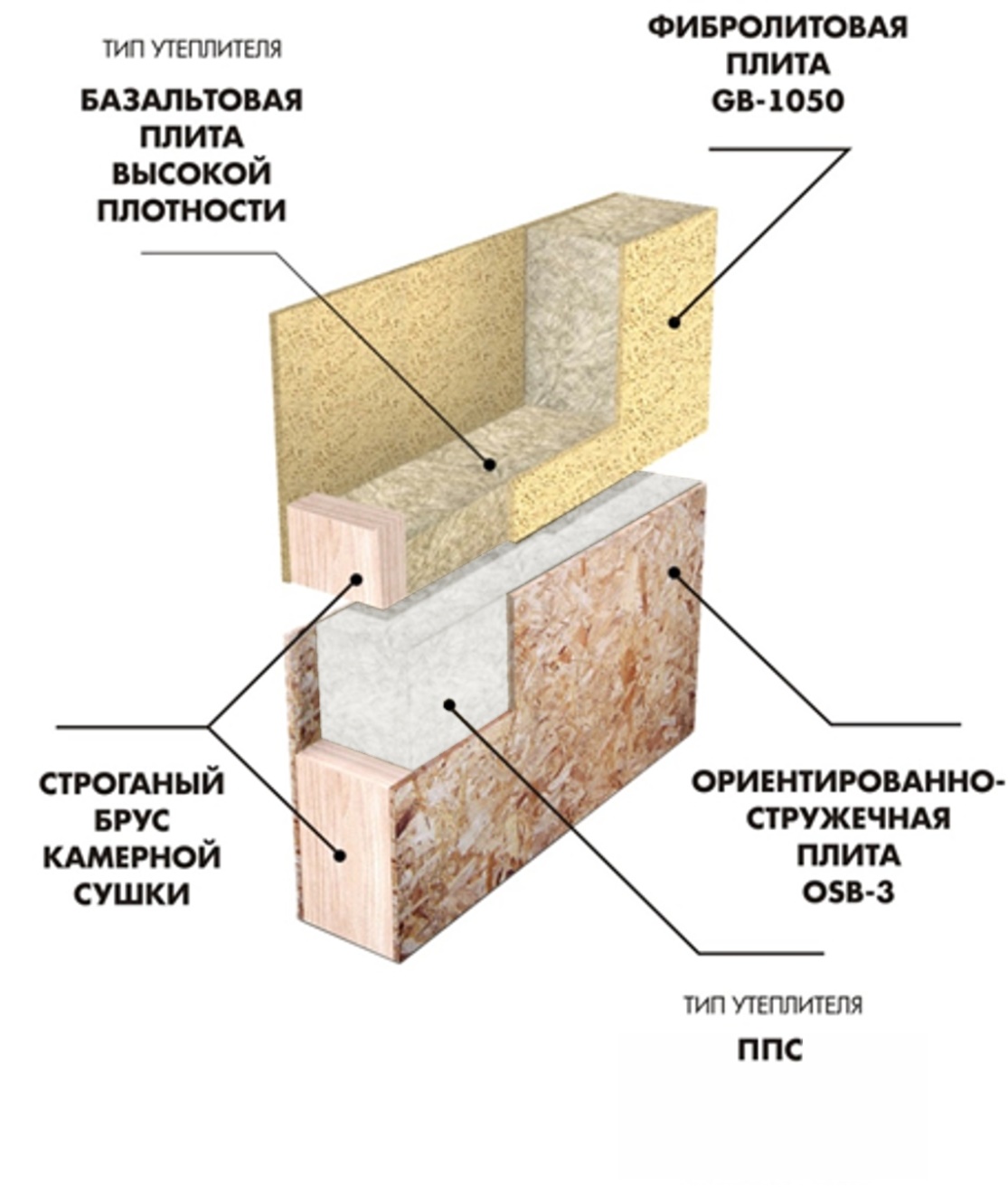 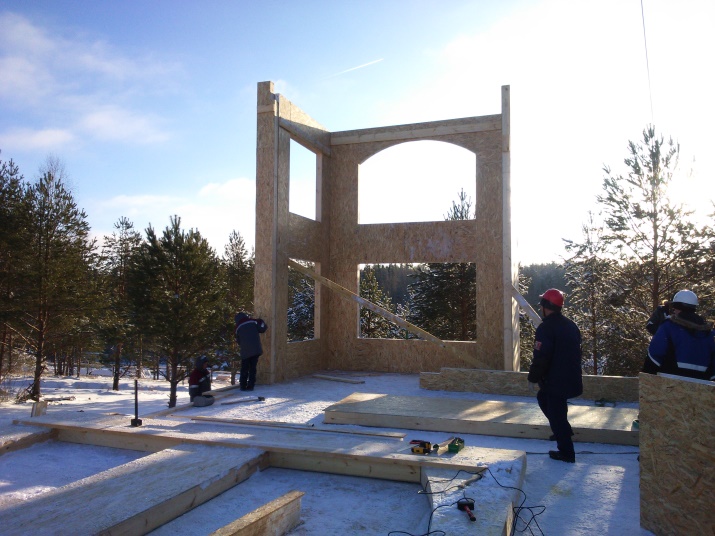 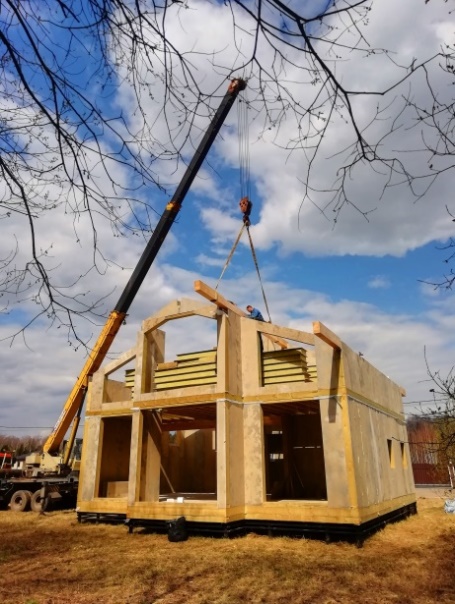 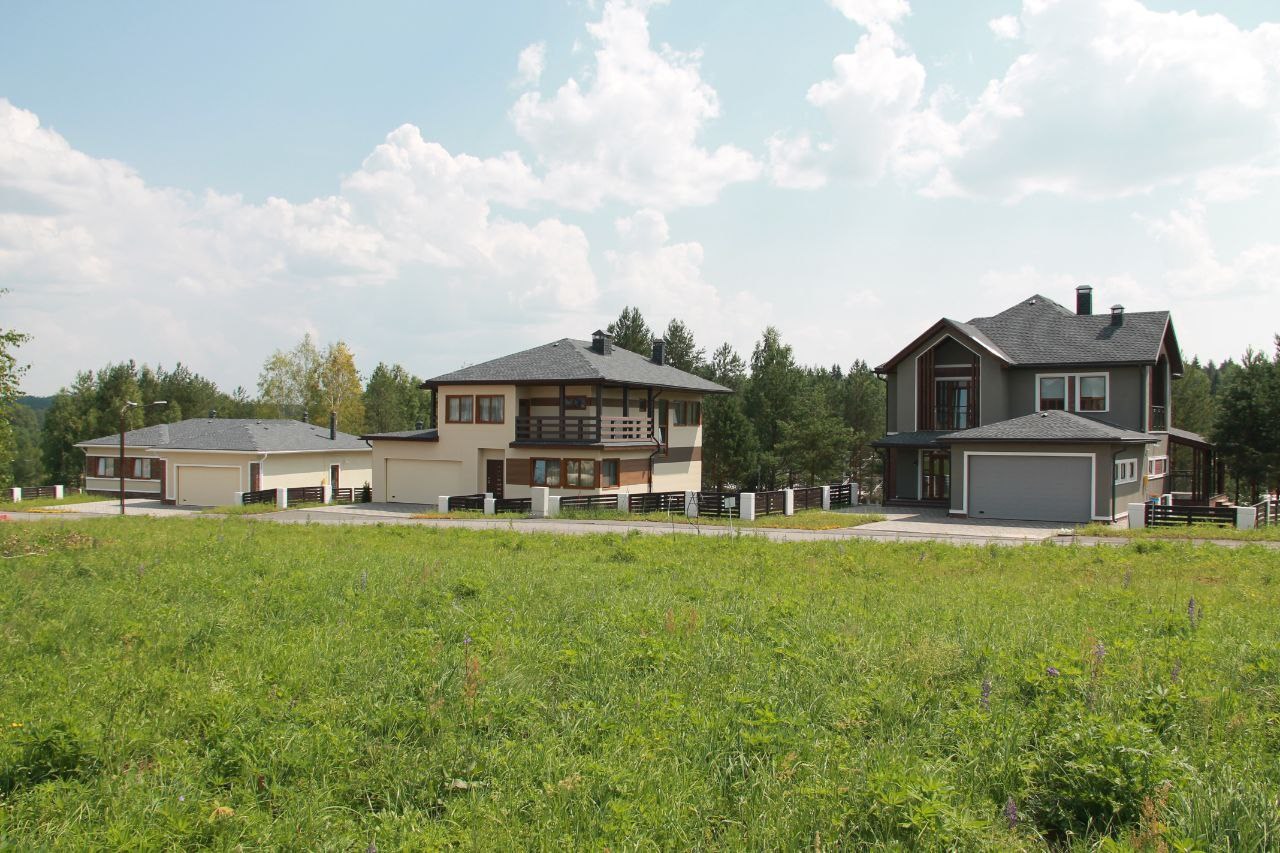 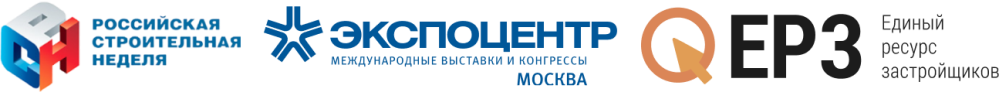 Технология строительства домов из SIP панелей в ИЖС
3
Низкая огнестойкость классических СИП-панелей (ОСП+ППС), аналогично деревянным домам – К3. В панелях с обшивками из фибролита, ЦСП, ГСП  и базальтовым утеплителем класс конструктивной пожарной опасности К1

Ударный шум – необходимость снижать передачу звука по деревянному каркасу

Звукоизоляция в классических СИП-панелях (ОСП+ППС). В панелях с обшивками из Фибролита и базальтовым утеплителем этот вопрос решен.

Отсутствие специализированных норм для СИП-технологии. (СП в разработке)

Низкий финансовый порог входа на рынок – наличие неквалифицированных производителей и строителей, использование некачественных материалов, не выполнение норм по вентиляции.
Слабые места
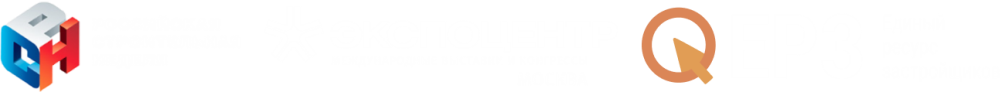 Технология строительства домов из SIP панелей в ИЖС
4
Энергоэффективность
Отличная геометрия - повышенная готовность к отделке
Пространственная прочность и жесткость конструкций
Разнообразие архитектурных решений
Скорость монтажа
Герметичность узлов и соединений. Особенно в классических СИП-панелях (ОСП+ППС)
Всесезонный монтаж
Малый вес (пригодность к ручному монтажу) без применения кранов и в стесненных условиях
Малые нагрузки на фундаменты
Транспортная компактность и удобство погрузки-разгрузки
Простота укрупнения до крупнопанельной сборки
Преимущества
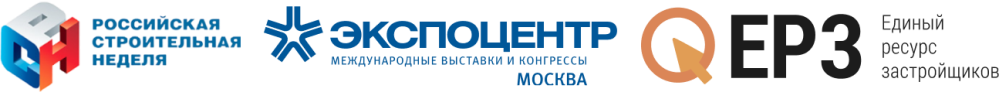 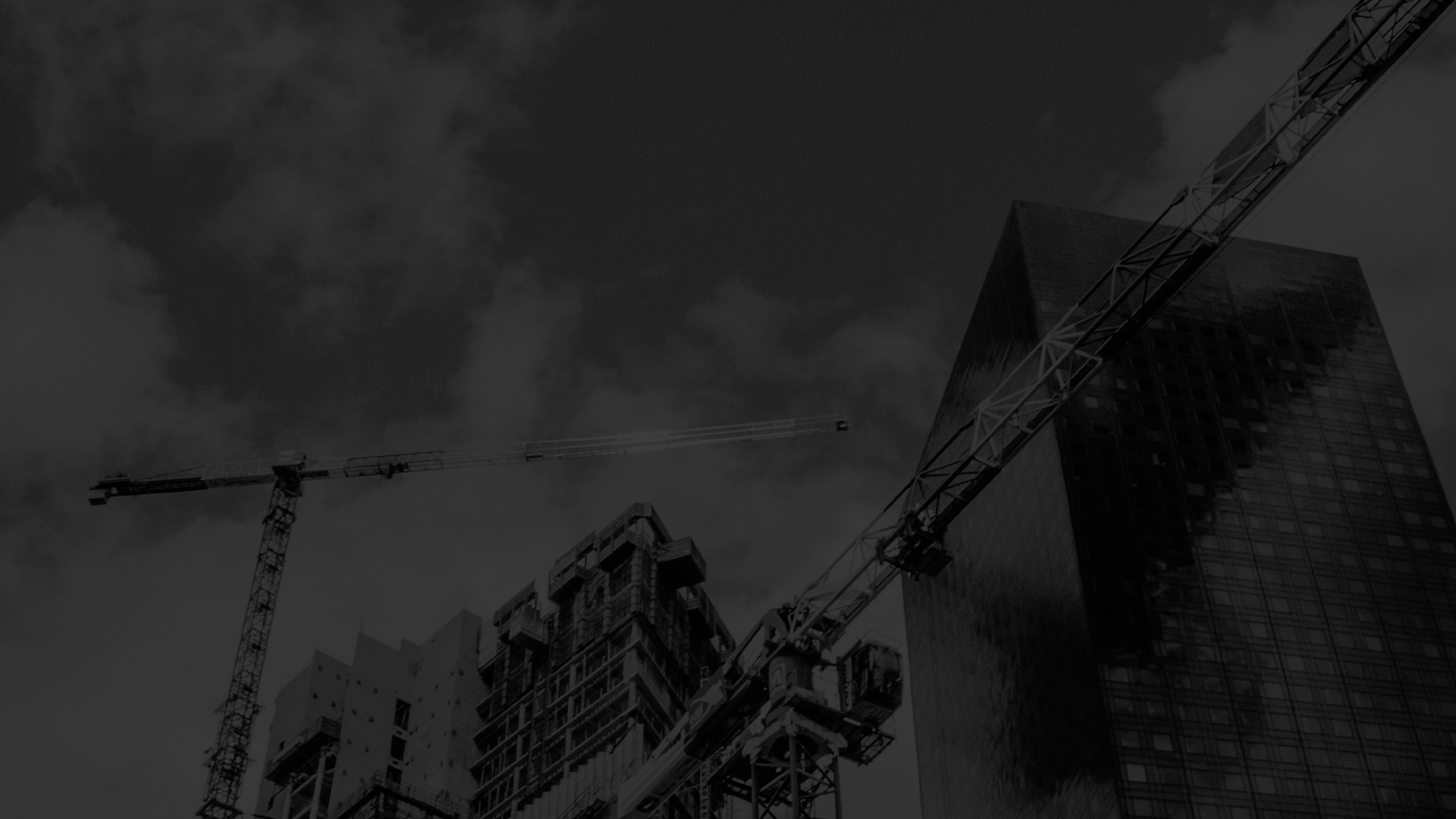 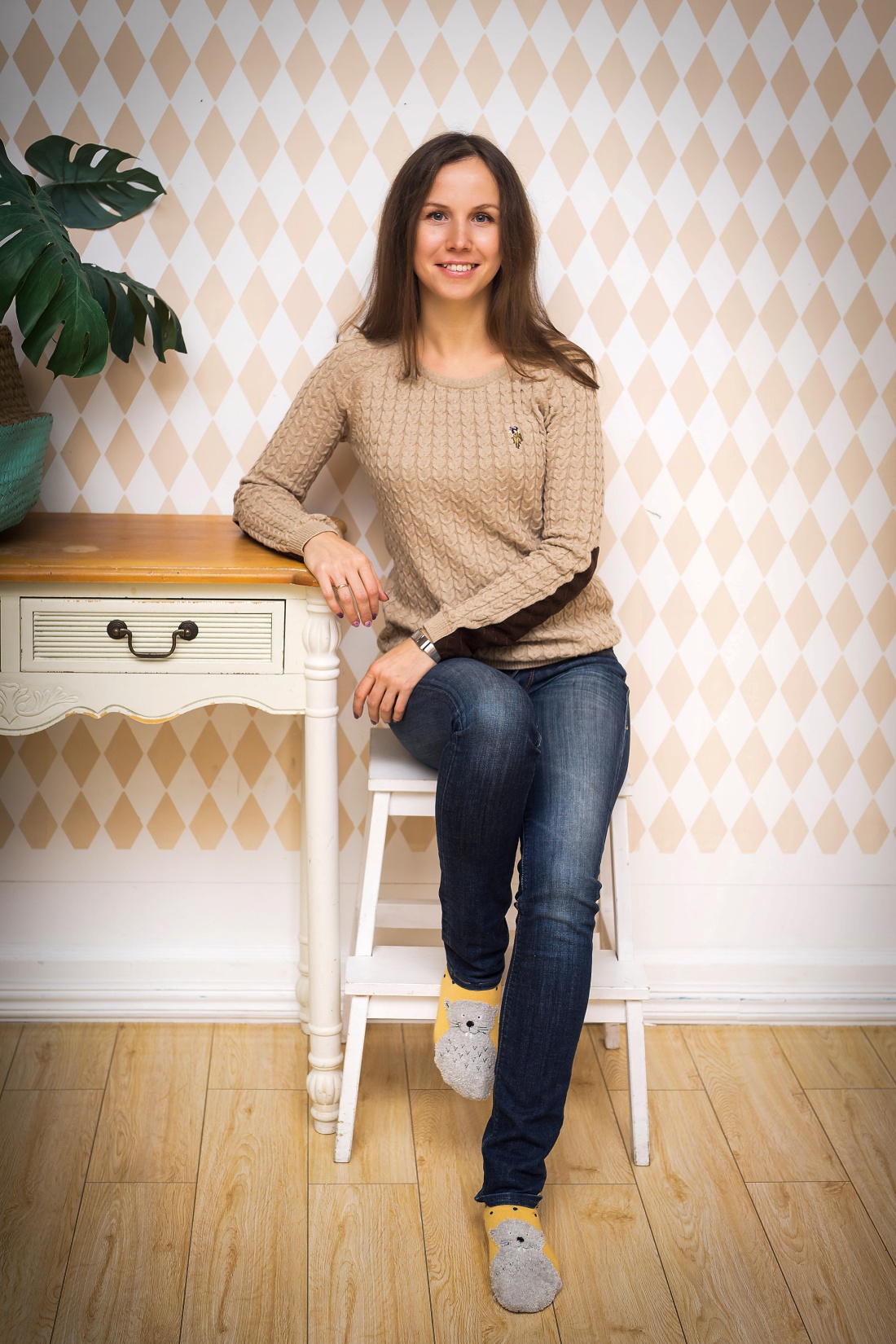 Шурышева Татьяна Сергеевна 
Директор по развитию SIPWOOD
КОНТАКТНАЯ ИНФОРМАЦИЯ
Телефон:
+7 (926) 151-43-30
Почта:
info@sipwood.ru
Телефон:
+7 (999) 999-99-99
Почта:
email@gmail.com